BPDG – UK 2025 Strategy and TOM
Introduction pack on the 2025 Border Strategy
The UK border is under immense operational pressure which demonstrates the need to transform the border
(NB: Data and trends are pre-COVID-19)
Themes
Description
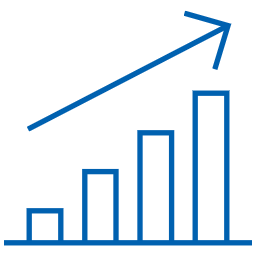 Volume increases
Aviation passengers are expected to grow from 284m passengers in 2017 to 435m by 2050,
Rise in e-commerce means that there is an anticipated ~60% growth in cross-border fast parcels over the next five years
Advances in serious and organised crime
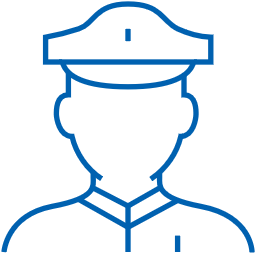 Serious and Organised Crime, in particular organised immigration crime, will continue to exploit border vulnerabilities with increasing levels of sophistication, particularly around the UK coastline
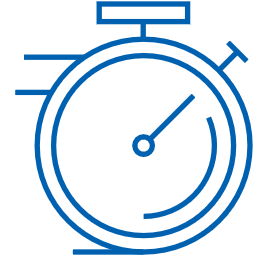 Expectations on speed of clearance
72-hour global door-to-door promises are expected by customers, despite the fact that less than 20% of cross-border shipments currently meet this criterion
The UK could improve the speed of goods clearance, e.g., the Netherlands averages clearance of goods that require a physical inspection in less than a day – the UK average is two days
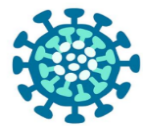 The effects of COVID-19 requires industry and travellers to revaluate how they deliver and interact with the border. HMG and Industry both need to consider their priorities for the border in light of Covid-19 and ongoing health protection.
COVID-19
Now is the ideal moment to react to these trends and the opportunities of leaving the EU by developing a new UK Border Strategy, signalling a fresh relationship with the rest of the world, while also creating a more prosperous and safer environment for the UK’s people
Initial conversations with businesses and passengers have identified duplication of effort and a lack of clear HMG guidance as issues
Quote
Description
Theme
Duplication of effort
Repeated data submissions are required to different HMG departments to move goods across the border
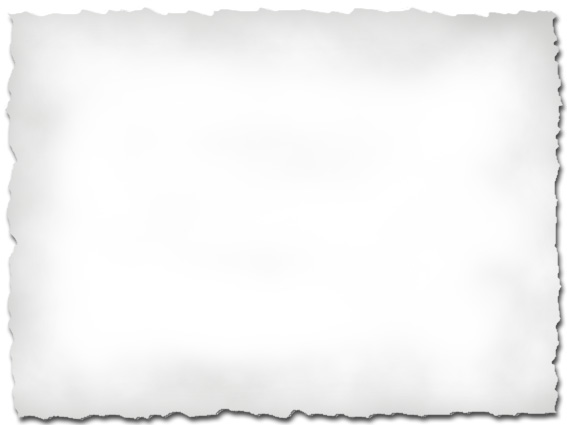 “Data has to be sent absolutely everywhere”
Freight forwarder
Multiple checks on the same consignment by different government agencies increase dwell time
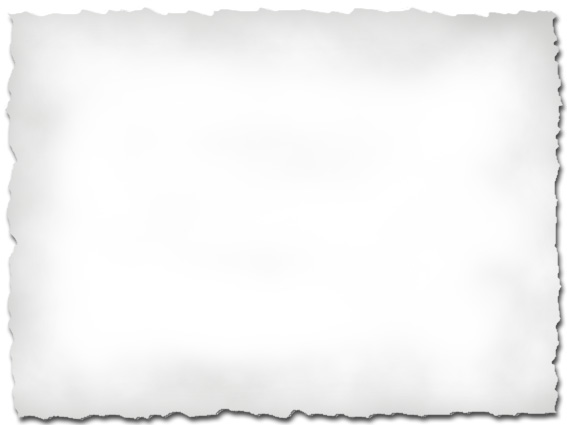 “Our message to government is one government at the border please”
Food producer
Multiple asks for visa documentation and interviews – travellers are asked the same questions by frontline officers and embassies and supply the same evidence multiple times
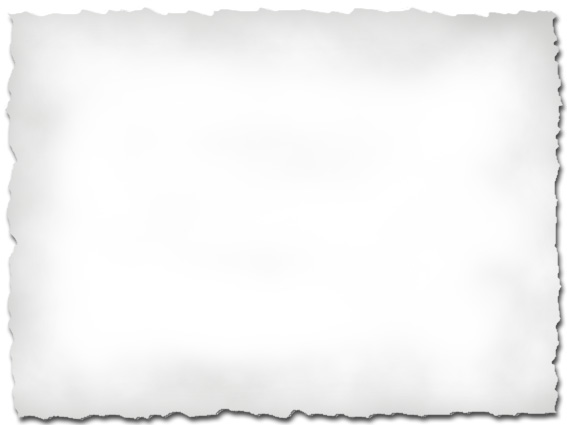 “I submitted dozens of documents for my UK visa… and repeated this when I renewed it 2 years later! It’s a repetitive, expensive and time consuming process”
Traveller
Lack of clear guidance and engagement
Opaque view of the status of goods during the clearance process leads to supply chain uncertainty and unnecessary dwell time
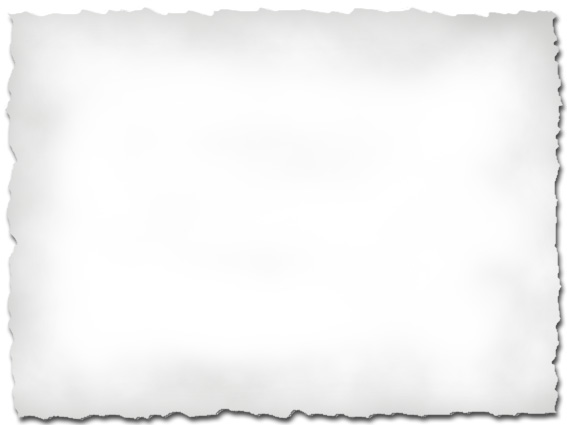 “I can track my ten pound takeaway but have no idea where thousands of pounds worth of freight are”
Homeware retailer
Unclear direction to users from border agencies on the requirements for bringing goods into the UK
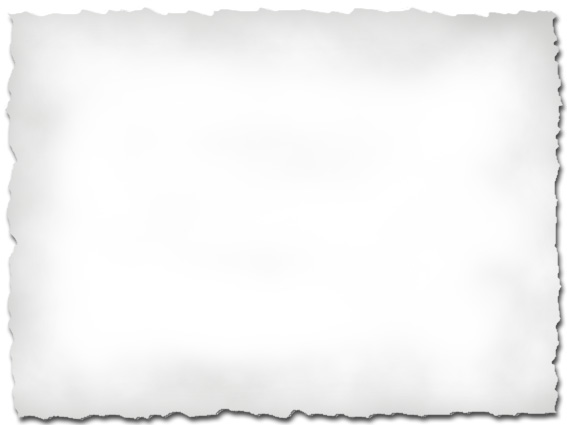 “We didn’t know where to start looking for information and had to rely totally on our customs broker”
Fashion SME
Source: BDG Long Term Strategy team; stakeholder interviews
Source: BDG Long Term Strategy team; stakeholder interviews
We want to test our early thinking with you on what the 2025 should aim to achieve and how that could be achieved…
Draft vision for the 2025 Border
To have the world’s most effective border that creates prosperity and enhances security for a global United Kingdom
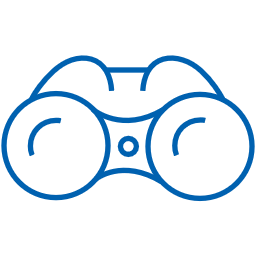 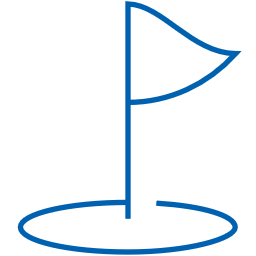 Draft mission for the 2025 Border
To protect the public and encourage legitimate trade and travel for businesses and users
Therefore to meet our vision and mission, we think draft objectives for a 2025 border could be to…
Is resilient, adaptable and able to respond in an agile manner to one-off events and changing trends, and is value for money for both the taxpayer and users
Promote UK growth and prosperity by facilitating international trade for businesses of all sizes, while effectively collecting the revenue owed
Facilitates the movement of people that benefits the UK, prevents abuse of the migration system, and safeguards vulnerable people, without compromising security
Detect, deter and disrupt serious and organized crime, terrorism, harm and threats to biosecurity, on land and at sea, in order to protect the UK’s people, businesses, health, and environment
Our early thinking is that these objectives could be delivered if Government and Industry were to deliver several major transformations to the way the border operates. In draft we think the major cross-cutting changes may look as follows…
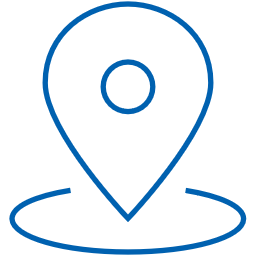 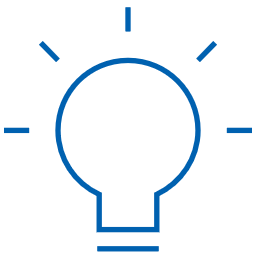 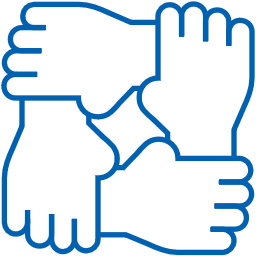 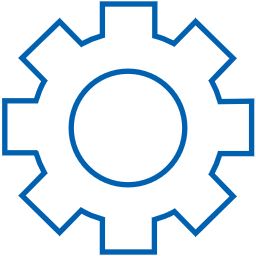 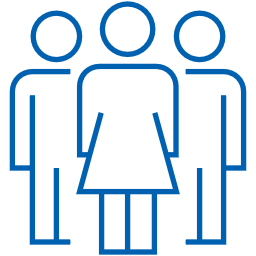 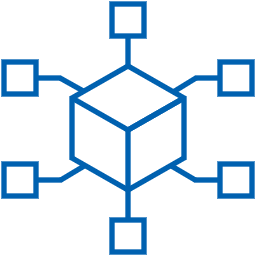 Move as much away from the actual frontier as possible and appropriate, both for travellers and traders
Establish resilient ‘ports of the future’ at border crossing points to make the experience smoother and more secure for travellers and traders, while better protecting the public and environment
Develop a co-ordinated user-centric government approach at the border which provides a smooth, streamlined and secure experience to legitimate traders and travellers, and enables resilient and effective cross-government border administration that works effectively in partnership with industry
Bring together Government’s  collection, assurance and use of border data, while ensuring adequate data protection is in place
Build the capability of staff responsible for delivering border processes and users of the border, particularly in an environment of greater automation
Shape the future development of borders worldwide, to promote the UK’s interests, improve security and facilitate end-to-end trade and travel
We want to work in partnership with you to design a border that works for industry and for Government
How we want to work with you
Public consultation 
To ensure the future border is user-centric and aligns with your expectations, we want to make sure that we are capturing the widest possible pool of views to feed into the development of the 2025 UK Border Strategy. We have launched a public consultation that will be open until Friday 28 August 2020 and we would welcome your input and expertise to ensure that we deliver a 2025 border that is designed with the user in mind. 
https://www.gov.uk/government/consultations/2025-uk-border-strategy-public-consultation
Detailed engagement 
We would welcome more detailed engagement from businesses and organisations who would like to discuss this work in more detail. This will be in the form of workshops and forums led by BPDG or other departments. If you are interested in engaging in more detail, please contact 2025borderstrategy@hmrc.gov.uk 
Specifically we will be holding a passenger workshop on Wednesday 19 August to discuss how the Strategy can support improvements to the user-experience for passengers and travellers. For further information and to sign-up, please use the Eventbrite link https://www.eventbrite.co.uk/e/115511701609 and password: BPDG2025